2014 Integrated Resource PlanArizona Corporation CommissionWorkshopSeptember 11, 2014
Jim Wilde
Director, Resource Planning
2014 IRP Supplement
Modify chosen portfolio from the Selected Portfolio (April 2014 Selected Portfolio) to the Coal Reduction Portfolio (September 2014 Selected Portfolio)

Currently in talks with EPA, ADEQ and PacifiCorp to craft a resolution for Cholla:
Retire Unit 2 in 2016
Retire Units 1 and 3 in mid-2020’s (at end of coal contract) or convert to natural gas

Modification based on economics of required environmental upgrades to comply with MATS and Regional Haze

Similar to Four Corners 1-2-3, environmental upgrades cannot be supported given lack of economies of scale

Portfolio modification will produce cost savings to customers and reduce environmental impacts

IRP Supplement will be filed with the ACC
2
2014 IRP Summary
2014
Natural gas generation will play  increasingly important role
Economics
Operational flexibility

Cleaner energy mix
Customer resources such as roof-top solar and energy efficiency projected to triple
Environmental regulations

Advanced technology will change the electricity grid
Integration of renewable energy 
Communication and automation
2029
3
Supply-Demand Gap
Growth in customer energy requirements expected to resume

Customer resources expected to triple over planning horizon

Expiring purchase contracts means APS will need additional resources by 2017

Additional resource needs anticipated to be met by increasingly diverse and efficient technologies
New Customer Resources
Demand Requirements
Existing Contracts
New Utility-Scale Resources
Existing Resources
4
Expected Future Resources
Sept 2014 Selected Portfolio
2014-2029 (Forecast)

Future Additional Resources
7,267 MW Expected at Peak

  
a.   New Utility-Scale Resources
	 Natural Gas
      4,817 MW
	 Renewable Energy
      467 MW (1,018 MW nameplate capacity)

 New Customer Resources
      Energy Efficiency
      1,447 MW
      Distributed Energy
      261 MW (722 MW nameplate capacity)
      Demand Response
      275 MW
a
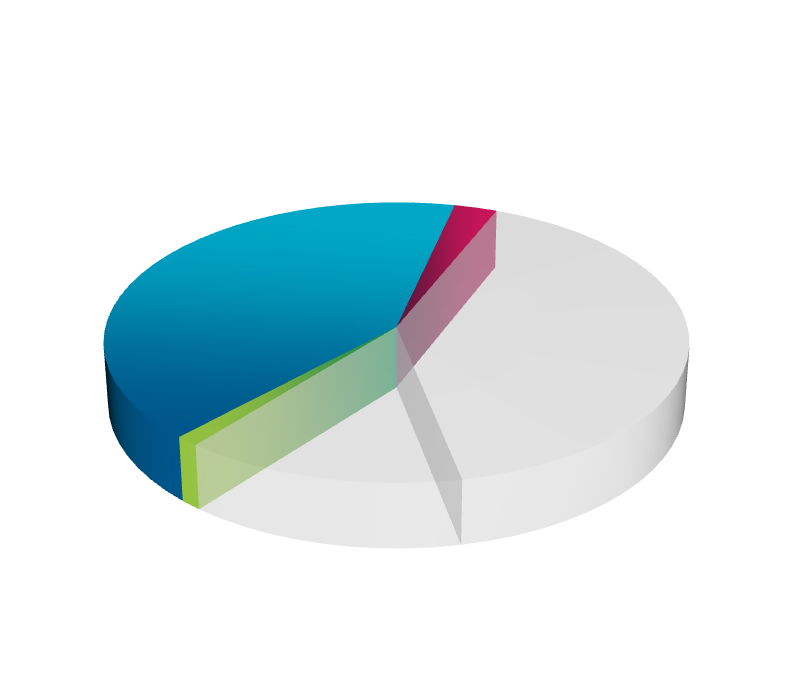 b
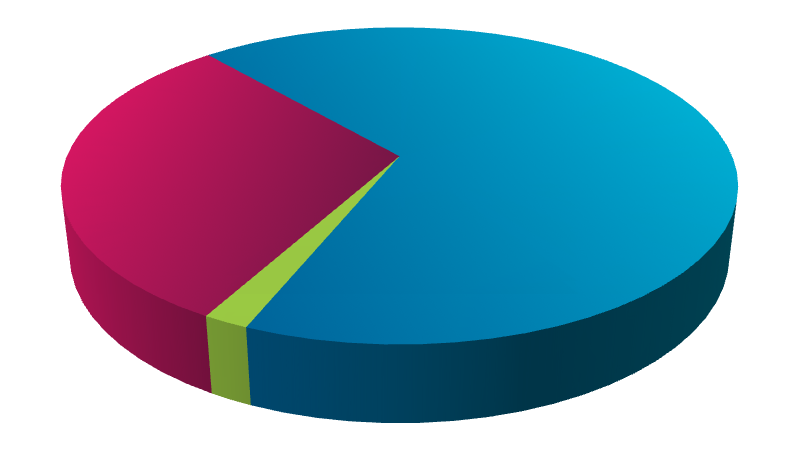 2014

8,124 MW 
peak requirement
100% met with existing resources
2029

12,982 MW 
peak requirement
45% met with 
existing resources
Existing Utility-Scale Resources
Existing Contracts
Existing Customer Resources
a
New Utility-Scale Resources
b
New Customer Resources
5
Portfolios Considered2029 Capacity Comparison
Sept 2014 Selected Portfolio is being  chosen because it provides better combination of:


Overall cost

Operational flexibility to support grid reliability and renewable energy integration

Provides for discussion of uncertainties in upcoming coal fleet decisions
14,111
Coal
Nuclear
Energy Efficiency & Demand Response
Renewable Energy (nameplate)
Natural Gas
* Coal Reduction Portfolio
6
Energy Mix2014 vs 2029 Comparison
Of the four portfolios considered, all have a diverse resource mix

Renewables and coal primary resources being flexed in portfolio analysis

Natural gas resources used to balance out remaining needs by providing summer capacity and operational flexibility
Coal
Nuclear
Energy Efficiency & Demand Response
Renewable Energy
Natural Gas
* Coal Reduction Portfolio
7
Comparative Revenue Requirements
Differences from Apr 2014 Selected Portfolio in 2029
+$634 MM
+$29 MM
Apr 2014 Selected Portfolio
- $106 MM
Sept 2014 Selected Portfolio*
Enhanced Renewable Portfolio
Coal-to-Gas Conversion Portfolio
* Coal Reduction Portfolio
8
Evolving Customer Demand
Growth of solar PV changes customer energy consumption patterns

Generators must be able to start and stop multiple times per day

Fast starting and ramping capability is required in responding to intermittent output of renewable resources
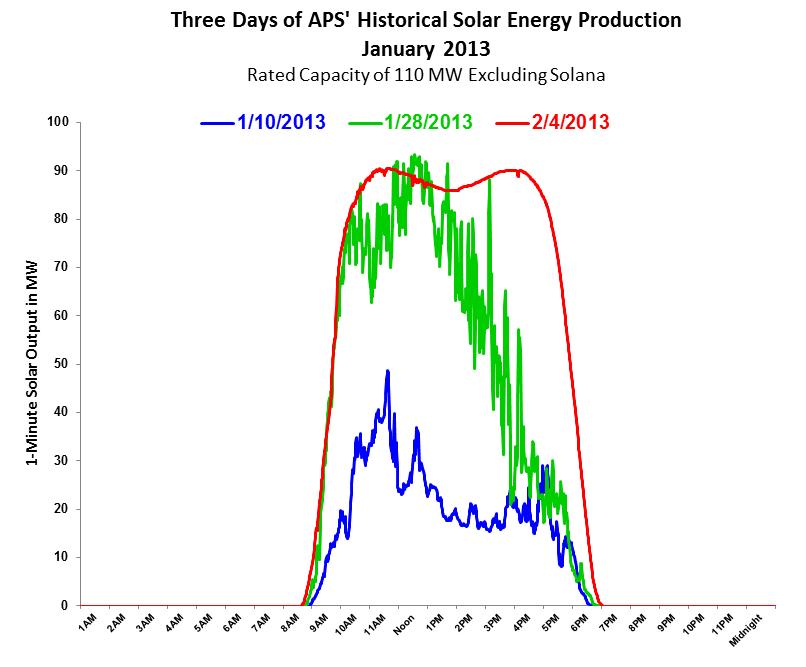 9
Variability Requires FlexibilityBalancing Growth at Both Ends of Flexibility Spectrum
CC
CT
DE
EE
Coal
Nuclear
Geothermal
Biogas
Biomass
DR & 
Options
Solar PV
Wind
Capacity (MW)
CSP with 
storage
Gas Steam
+
Storage
0
-
Flexible
Variable/Inflexible
Less Flexible
Semi-flexible
10
Future Technology DriversTransition Towards Integrating Evolving Energy Resource Portfolio
System Drivers 
Increasing amounts of intermittent generation 
Need for peaking resources and summer time capacity
Cost of compliance with environmental regulations
Stable natural gas prices
Potential Benefits
Increased resource diversity
Flexible gas generation meets peak needs and enables renewable energy integration
Reduced environmental impacts
Potential Risks
Cost of resource diversity for newer technologies
Technology maturity and uncertain reliability
Maintaining balance between variable/inflexible resources and flexible resources
Potential value of storage
11
Sample of Potential Future Energy Storage Options
Battery Storage
Uses off-peak/dump energy from grid to charge battery
Discharges energy when needed

Flywheel/Rotary Uninterruptible Power Supplies (UPS)
Very short-term energy and voltage stabilization

Pumped Hydro
During periods of high demand, power is generated by releasing water from an upper reservoir through turbines in the same manner as a conventional hydropower station
During periods of low demand, the upper reservoir is recharged by using lower-cost electricity from the grid to pump water from a lower reservoir back to the upper reservoir

Compressed Air Energy Storage (CAES)
CAES potential in helping provide back up for solar and wind generation
Geologic and permitting concerns
12
Solana – Energy Storage Today
Developer - Abengoa
Location – 10 miles west of Gila Bend, AZ
Capacity/Generation – 250 MW, annual energy approximately 900,000 MWhs 
In-Service – October, 2013
Thermal energy storage
Six hours at full capacity
Increased hours of storage at lower capacity levels

100% solar power availability at time of peak
Solar PV has reduced levels of capacity at time of peak

Operational flexibility
Start before sunrise and run for morning peak by holding energy in storage from previous day
Continue to run for evening peak (after sunset)
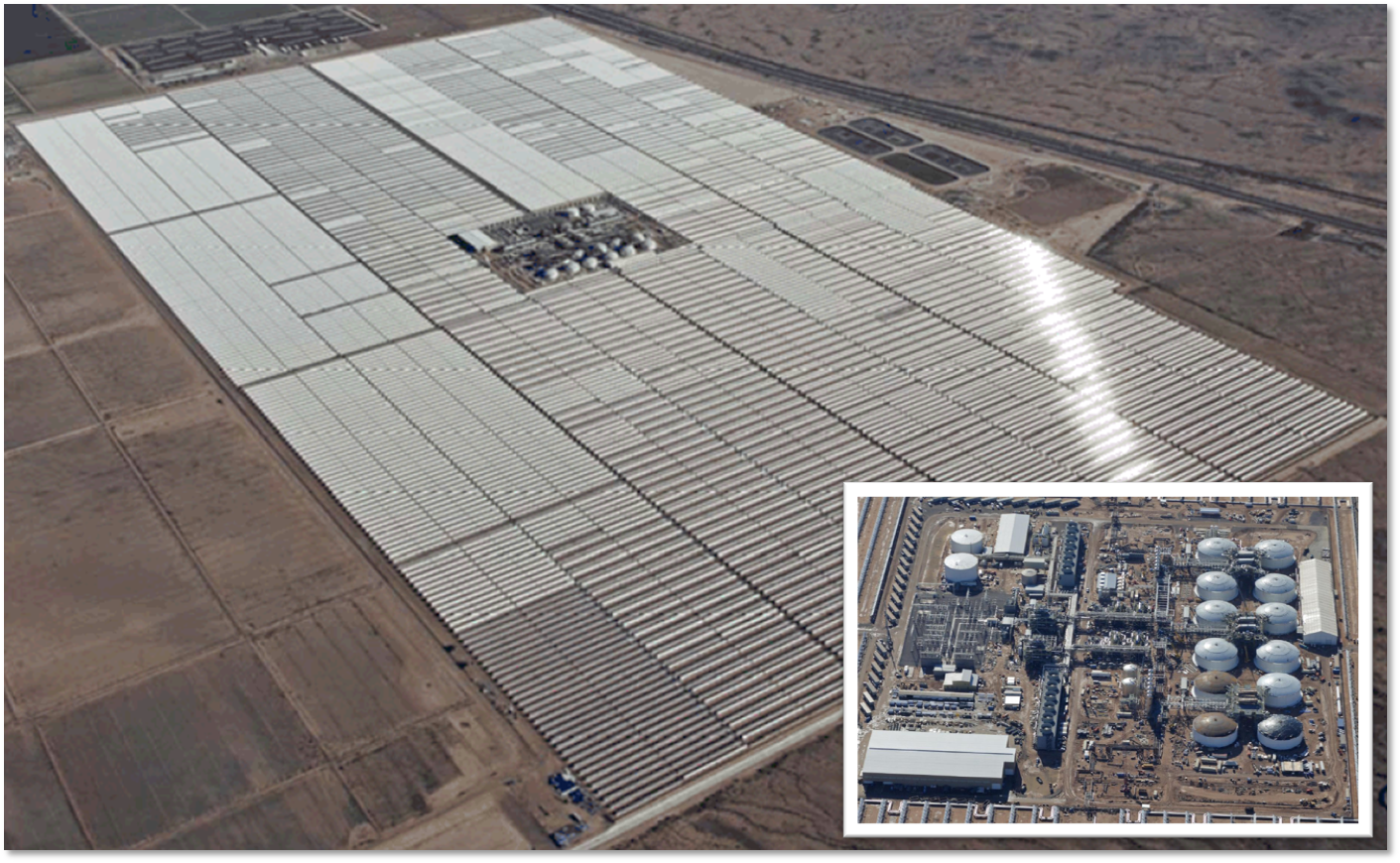 13
Battery Storage vs Equivalent CT Costs
Primary technologies
Sodium Sulfur (NaS) 
15 year battery life, 6 hour capability
Sodium Nickel Chloride (NaNiCl)
15 year battery life, 5 hour capability 
Lithium Ion (Li-Ion)
15 year battery life, 5 hour capability
Not a viable capacity solution at this time
High costs relative to other options
Value will increase as reliability is proven and costs come down
Limited number of utility scale sites
Will be evaluated in future IRPs
Significant resource needs for 2019 and beyond
Near term opportunities for pilot projects
$ Millions/year
Source: DOE/EPRI 2013 Electricity Storage Handbook
14
Ocotillo Modernization Project
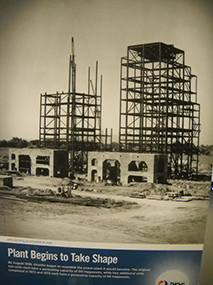 Retire aging, large steam units constructed in 1960
Replace steam units with modern technology
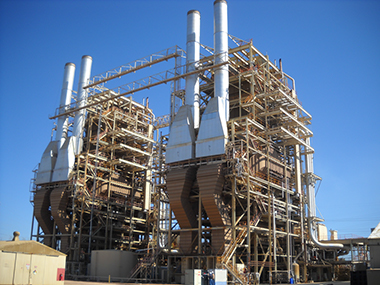 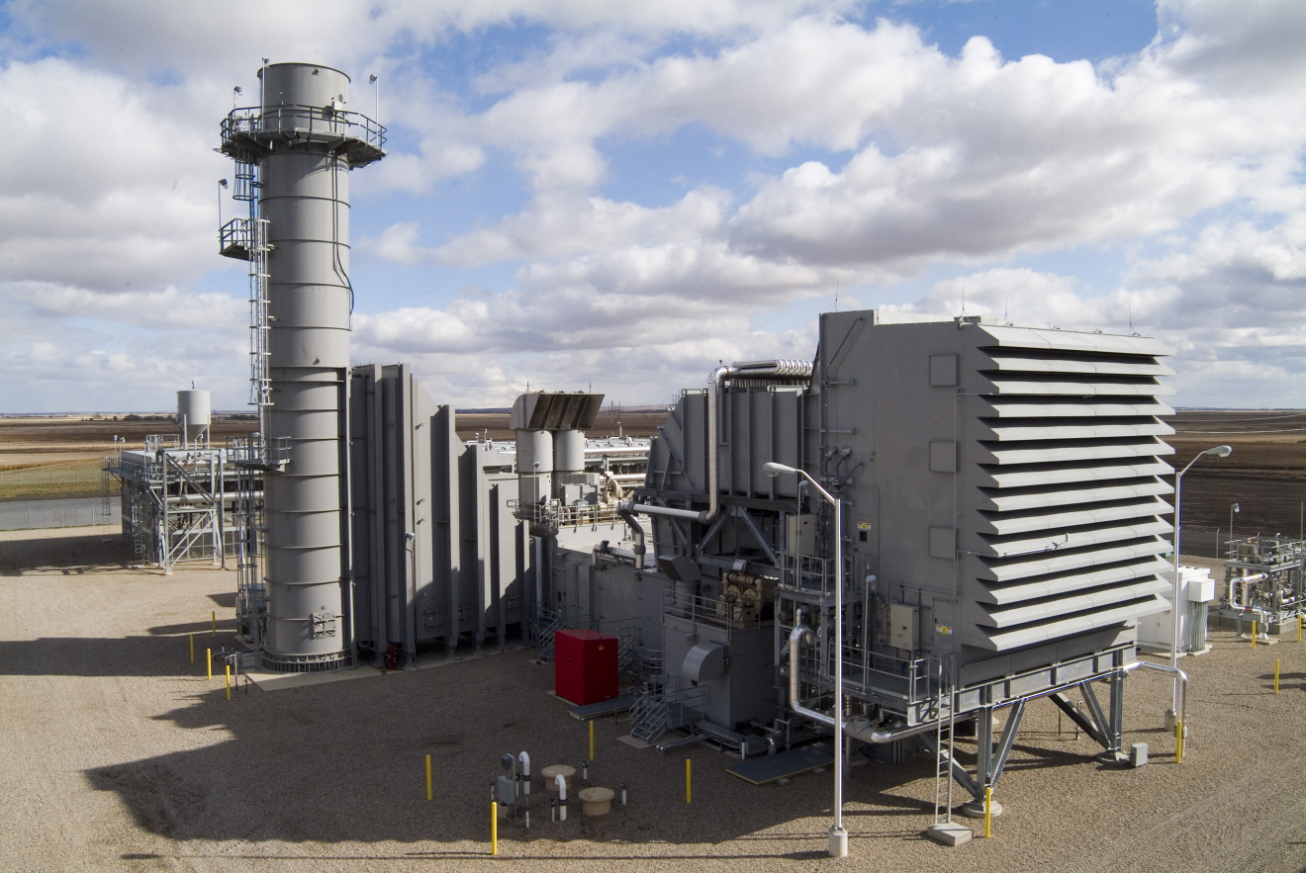 Maintain Valley reliability
Responsive unit operations
Environmental attributes
In-service planned for summer 2018
15
Proliferation of Distributed Generation 
Demands A More Advanced Grid
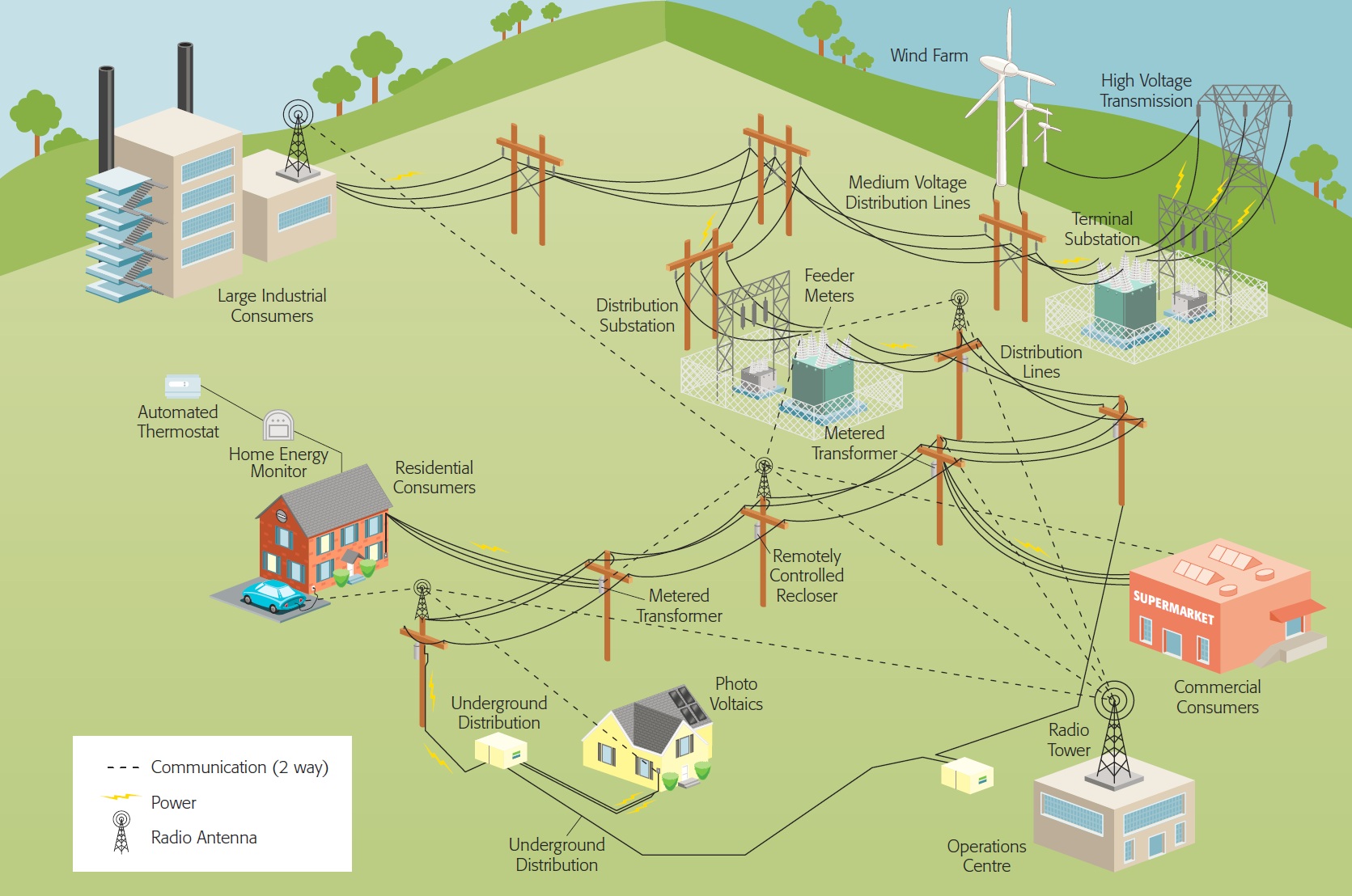 Fiber Backhaul
Substation Health Monitoring
Demand Response
TOAN
TOAN
Integrated Volt/VAR Control
Fault Indicators
Automated Switches
AMI
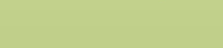 ADMS EMS
Transformer Load Management
AMI Solar Production Meters
16
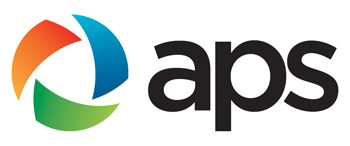 www.aps.com/resourceswww.azenergyfuture.com
17
APPENDIX
18
Incremental Near-Term Natural Gas Resource Needs
Of the 3,800 MW needed by 2021, the 2014 IRP calls for 2,400 MW to come from natural gas resources
Capacity from Ocotillo Project represents roughly 20% of near term natural gas resource needs, and roughly 13% of total need
Significant reliance on markets
19
[Speaker Notes: BULL PEN slide]
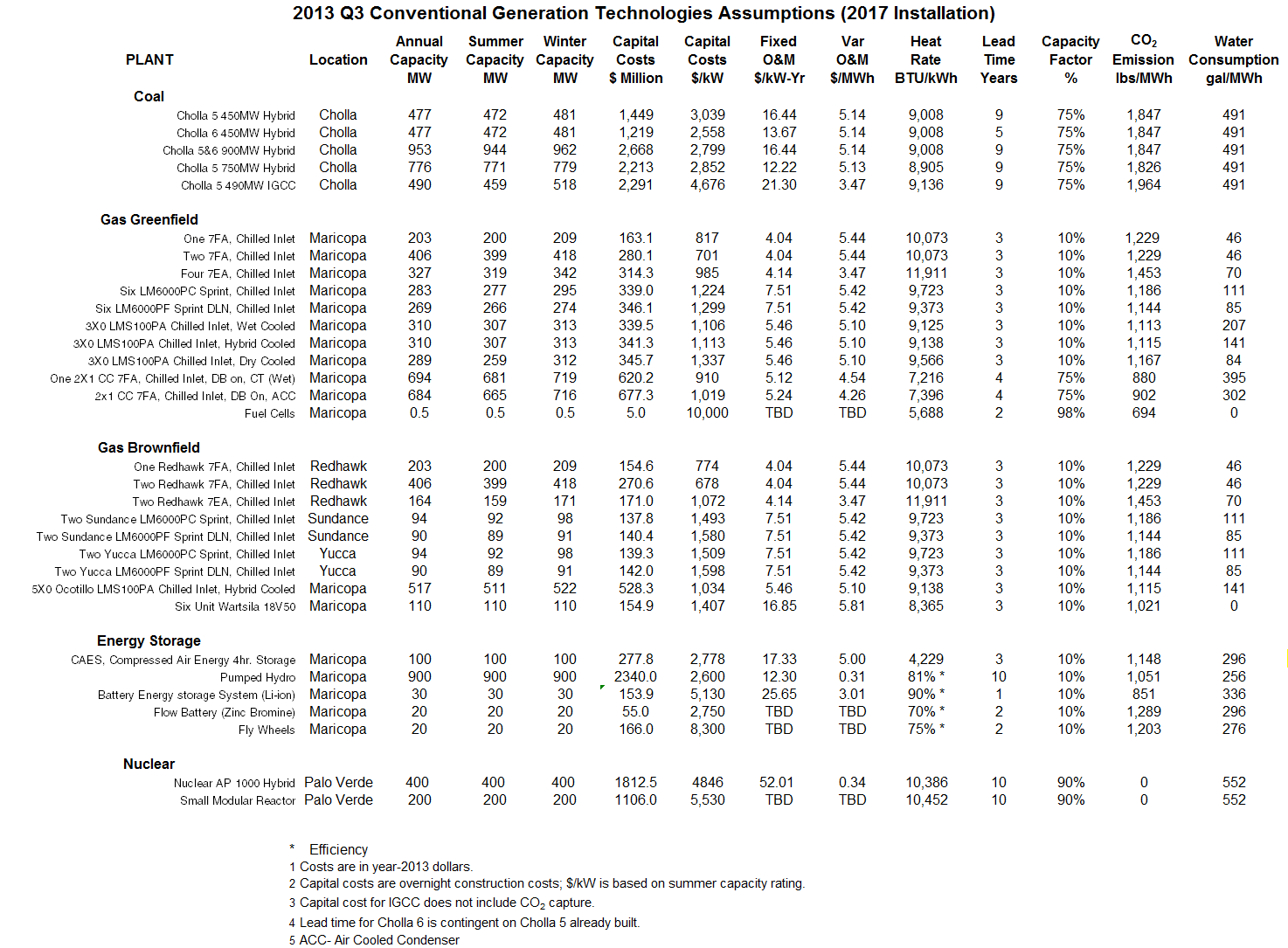 20
20
Potential Future Resource Technologies
Nuclear (SMR)
Small modular reactors (SMR) will be nuclear technology of choice after 2025 (EIA)
Typically smaller than 300 MW
Built off-site in a modular arrangement, shipped to plant, and set up on plant foundation
Coal
Ultra-supercritical steam turbines (USC) are an early commercial technology
Integrated gasification combined cycle (IGCC) integrate coal gasification with combined-cycle technology
Solar Tower Systems
Field array of mirrors reflect sunlight onto a central receiver located at top of tower
Could be competitive with parabolic trough with thermal energy storage, if proven reliable & cost-effective
Fuel Cells
Types include alkali (AFC), phosphoric acid (PAFC), molten carbonate (MCFC), proton exchange membrane (PEM), solid oxide fuel cell (SOFC), and direct carbon (DCFC)
Unsuitable for distributed generation or smart-grid applications until reliability improves, costs are reduced, and cell-stack life is extended
Natural Gas (CC & CT)
Clean burning
Efficient
Simple cycle combustion turbines (CT) have quick start & fast ramping capability
Customer-Side Resources
Energy Efficiency (EE)
Distributed Generation (DG)
21
Planning Considerations
Load Forecast
Regulation
Existing 
Resources
Stakeholders
2014
 IRP
Customer 
Resources
Cost
Reliability and Safety
Environmental Impact
Future Resource
Options
22